ОРГАНИЧЕСКИЕ СОЕДИНЕНИЯ И ИХ КЛАССИФИКАЦИЯ
С давних времен возникло естественное разделение всех веществ на неорганические и органические, т.е. получаемые из живых организмов – растений, животных. 
	Позже это понятие расширилось, и в настоящее время к органическим веществам относят и такие, которые не имеют никого отношения к живым организмам, например, пластмассы.
	Синтезированы вещества, которых нет вообще в природе, они получены искусственно.
Раньше природные тела подразделялись на минеральные, растительные и животные. А.Лавуазье 1789 г. объединил вещества животного и растительного происхождения. В начале 19 века Берцелиус применил для них выражение «органические», чтобы отметить, что они – продукты, вырабатываемые организмом животных и растений. Между веществами
 органическими и неорганическими лежала глубокая пропасть. 
Химики умели получать неорганические вещества в лаборатории, исходя из простых тел; но это не удавалось для веществ органических. Поэтому считали, что последние могут вырабатываться только живым организмом при помощи присущей ему таинственной «жизненной силы». Это учение о  «жизненной силе» (виталистическое учение ( лат. Vita – Жизнь), было ошибочным, т. к. заставляло верить в наличие каких – то нематериальных  сверхъестественных сил.
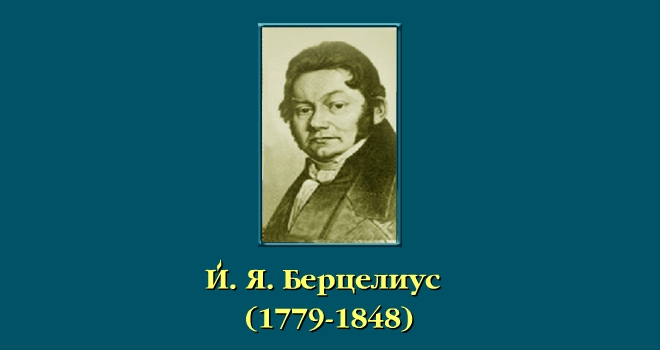 1845 год. Кольбе синтезирует в несколько стадий уксусную кислоту, используя в качестве исходных неорганические вещества: древесный уголь, водород, кислород, серу и хлор.
1854 год. Бертло синтезирует жироподобное вещество.
1861 год. Бутлеров, действуя известковой водой на параформальдегид (полимер муравьиного альдегида), осуществил синтез “метиленитана” - вещества, относящегося к классу сахаров.
1862 год. Бертло, пропуская водород между угольными электродами, получает  ацетилен.

	Эти эксперименты подтверждали, что органические вещества имеют ту же природу, что и все простые вещества, и никакой жизненной силы для их образования не требуется.
Что общего в составе органических веществ?
Органические вещества
CH4
C2H5OH
C2H2
C6H12O6
C6H5NH2
CH3COOH
Неорганические вещества
H2
Ca(OH)2
H2CO3
CO2
NaCl
Fe
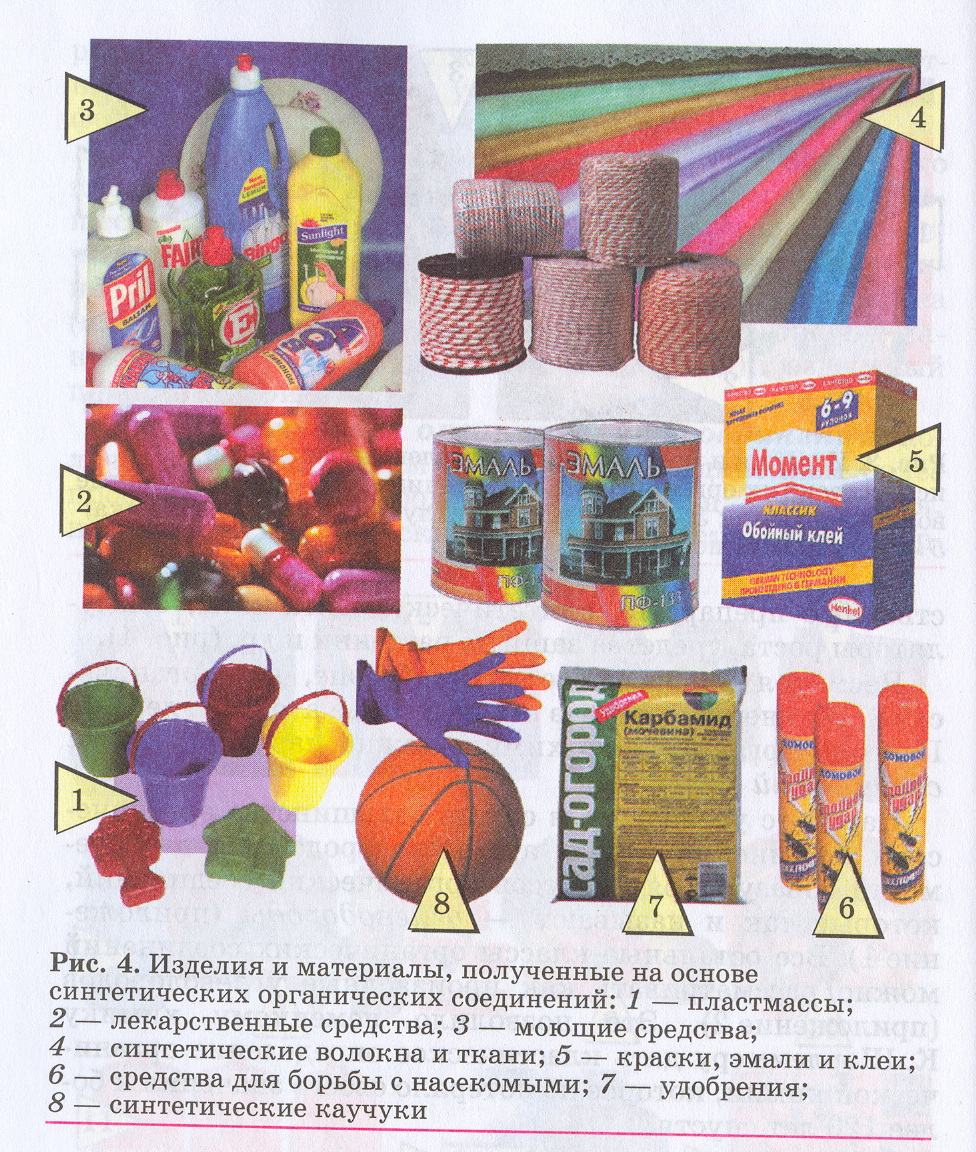 1) Многочисленность органических веществ
Органические вещества -более 25 млн.
Неорганические вещества -около 600 тыс.
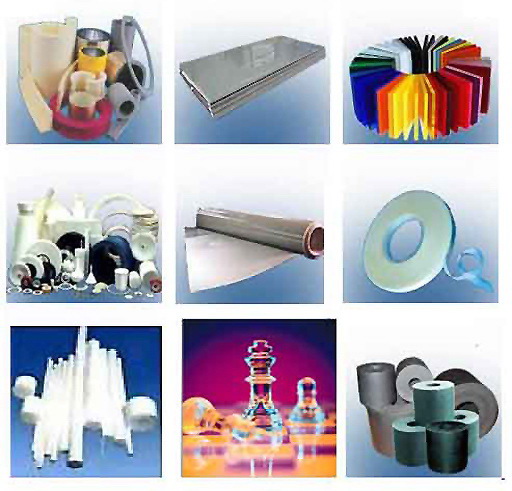 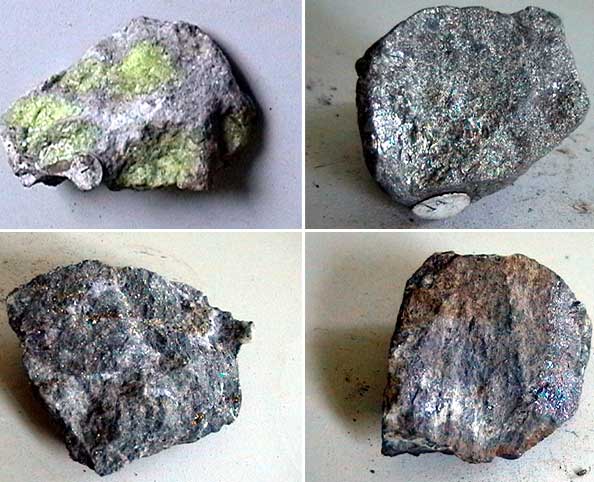 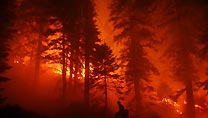 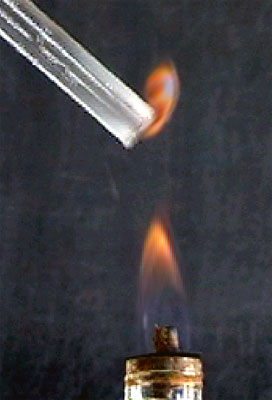 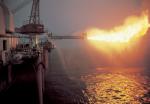 2) Органические вещества горючи
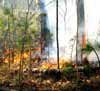 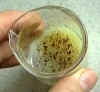 3) Обугливаются при нагревании
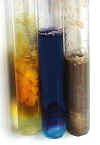 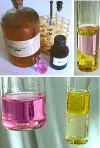 4) Большинство органических веществ  не растворимо в воде
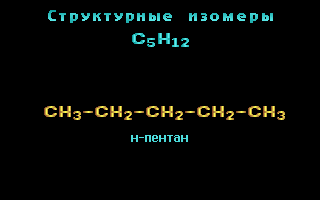 Вещества, имеющие одинаковый состав молекул, но  разное строение и свойства  называются изомерами.
5) Существование изомеров
Главный критерий всегда остаётся – наличие в соединениях хотя бы одного углеродного атома.
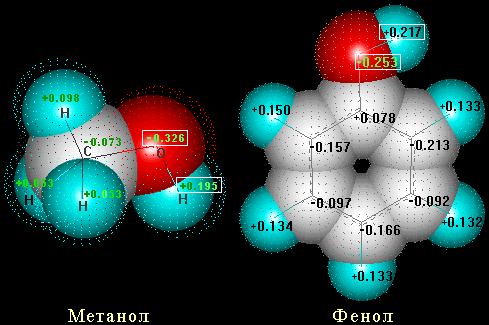 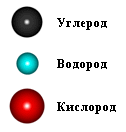 Основной элемент  в органических соединениях – это углерод и водород.
С4 Н10        Н    Н   Н    Н
бутан          l     l     l     l
            Н – С – С – С – С – Н 
                   l     l     l     l 
                  Н    Н   Н    Н
Примеры органических веществ: 
уксусная кислота CH3-COOH,
 этиловый спирт CH3CH2OH, 
сахароза C12H22O11, 
глюкоза C6H12O6, 
ацетилен HC=CH, 
ацетон 
Записываем признаки органических веществ: 
1. Содержат углерод.
2. Горят и (или) разлагаются с образованием углеродсодержащих продуктов. 
3. Связи в молекулах органических веществ ковалентные.
В 2013 году зарегистрировано 20-миллионное органическое вещество.
Органическая химия – химия углеводородов и их функциональных производных.
органические вещества
углеводороды
функциональные производные углеводородов
Способы классификации
По характеру углеродного скелета
 - C – C – C – C -
По виду функциональной группы
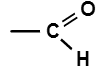 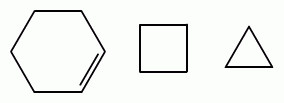 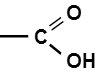 По характеру  углеродного скелета
Органические соединения
Ациклические
(алифатические)
Циклические
Предельные
(насыщенные)
Непредельные
(ненасыщенные)
Карбо-
циклические
Гетеро-
циклические
Алициклические
Ароматические
По характеру  углеродного скелета
Ациклические – соединения с открытой, незамкнутой цепью углеродного скелета
 - С – С – С – С -
Циклические – соединения с замкнутой цепью атомов углерода
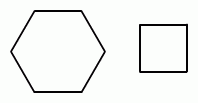 Ациклические (или алифатические) соединения - это соединения с открытой незамкнутой цепью углеродных атомов, которая может быть как прямой, так и разветвленной
Прямая цепь углеродных атомов
   - С – С – С- 
   - С – С = С -
Разветвленная цепь атомов углерода
  - С – С – С – С – 
                  С
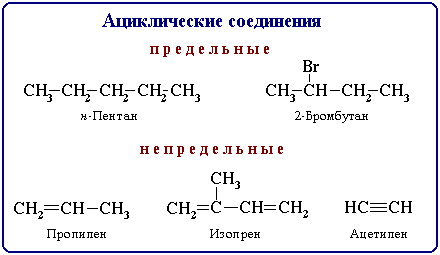 Циклические соединения -
В зависимости от природы атомов, составляющих цикл, различают карбоциклические и гетероциклические соединения.
Карбоциклические соединения содержат в цикле только атомы углерода. Они делятся на две существенно различающихся по химическим свойствам группы: алифатические циклические - сокращенно алициклические - и ароматические соединения.
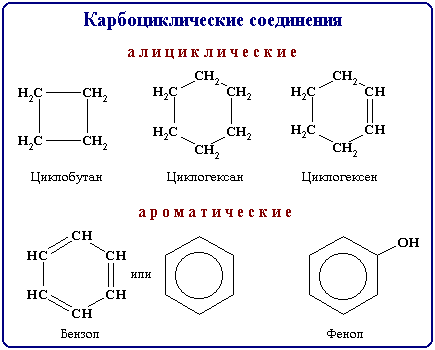 Гетероциклические соединения 
    содержат в цикле, кроме атомов углерода, один или несколько атомов других элементов – гетероатомов
   (от греч. heteros - другой, иной) - кислород, азот, серу и др.
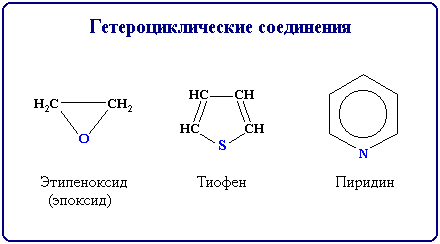 Классификация соединений по функциональным группам
Соединения, в состав которых входят только углерод и водород, называются углеводородами. Другие, более многочисленные, органические соединения можно рассматривать как производные углеводородов, которые образуются при введении в углеводороды функциональных групп, содержащих другие элементы. В зависимости от природы функциональных групп органические соединения делят на классы.
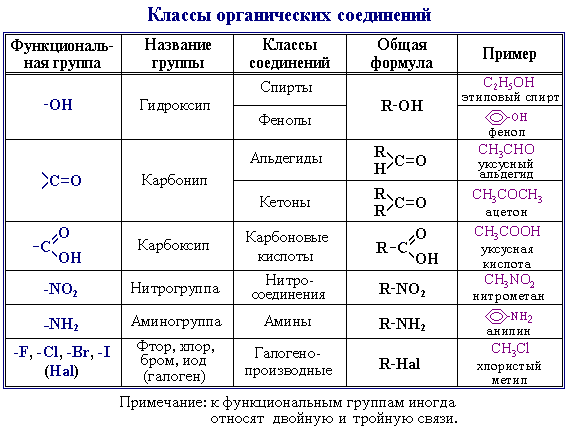 В состав молекул органических соединений могут входить две или более одинаковых или различных функциональных групп. Например: 
HO-CH2-CH2-OH (этиленгликоль);
NH2-CH2-COOH (аминокислота глицин).
Все классы органических соединений взаимосвязаны. Переход от одних классов соединений к другим осуществляется в основном за счет превращения функциональных групп без изменения углеродного скелета. Соединения каждого класса составляют гомологический ряд.
Задание: определить к какому классу относится данное соединение
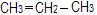 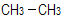 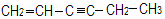 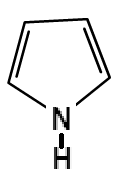 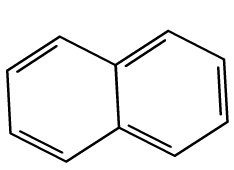 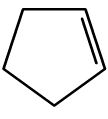 Классификация по функциональным группам
Функциональная группа – это группа атомов, определяющая химические свойства соединения и принадлежность его к определенному классу органических  соединений
Основные классы органических соединений
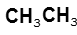 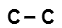 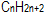 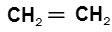 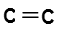 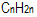 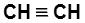 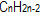 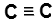 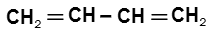 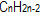 Основные классы органических соединений
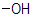 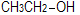 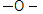 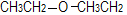 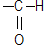 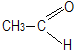 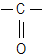 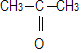 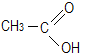 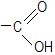 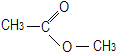 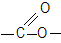